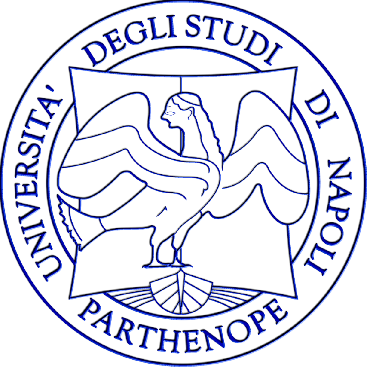 Corso di Ragioneria Generale

Il bilancio civilistico

Prof. Stefano Coronella
Il bilancio d’esercizio
IL BILANCIO costituisce il principale strumento di informazione della dinamica aziendale verso i propri stakeholder, non solo quelli interni, ma anche e soprattutto quelli esterni, quali finanziatori, fornitori, clienti, associazioni sindacali, fisco, ecc..
Non va comunque sottovalutata la sua importanza ai fini interni, quale strumento di programmazione e di controllo; Il bilancio rappresenta il più completo documento informativo sulla gestione aziendale nei suoi riflessi patrimoniali, finanziari ed economici, in quanto contiene la sintesi segnaletica dei conti movimentati durante l'esercizio. 

Attraverso la contabilità generale, l’azienda provvede a raccogliere e sistematizzare cronologicamente informazioni di natura patrimoniale, economica e finanziaria relativamente ai fatti di gestione che avvengono nel corso di ciascun esercizio amministrativo. 

Si provvede successivamente all’assestamento dei conti, ossia a realizzare una serie di operazioni di rettifica e di integrazione, e si giunge così alla redazione del bilancio di esercizio.
Il bilancio d’esercizio
IL BILANCIO viene redatto dall’imprenditore o dagli amministratori a fine esercizio 

La data di chiusura dei conti convenzionalmente coincide con la fine dell’anno solare (31/12). Tale data è immodificabile per le aziende individuali e le società di persone mentre è modificabile da parte delle società di capitali. 
Queste ultime infatti possono chiudere il bilancio in una data diversa, purché l’esercizio sia comunque pari a dodici mesi. 
Si provvede successivamente all’assestamento dei conti, ossia a realizzare una serie di operazioni di rettifica e di integrazione, e si giunge così alla redazione del bilancio di esercizio.

La redazione di tali scritture contabili sebbene venga indicata la data del 31/12,  viene fatta nelle settimane/mesi successivi.

La redazione del bilancio, per le società di capitali, la legge concede centoventi giorni di tempo per la sua stesura e il conseguente deposito presso il Registro delle imprese. 
Non è invece previsto un termine per la redazione del bilancio delle aziende individuali e delle società di persone e neppure l’obbligo di deposito presso il Registro delle imprese.
Il bilancio d’esercizio
La disciplina civilistica in materia di bilancio contenuta negli articoli che vanno dal numero 2423 al numero 2435-ter. 
La sezione del codice dedicata al bilancio contiene norme riguardanti aspetti formali e aspetti sostanziali del bilancio. I primi hanno a che vedere con i documenti che costituiscono il bilancio, con la loro struttura ed il relativo contenuto. I secondi, invece, riguardano la misurazione e quantificazione dei valori da inserire all’interno del bilancio stesso.
La sezione del Codice dedicata al bilancio può idealmente suddividersi in 3 parti: 
I postulati di bilancio, norme di carattere generale che ricomprendono la clausola generale e un insieme di principi su cui si fonda la redazione del bilancio di esercizio.
Documenti fondamentali che costituiscono il bilancio di esercizio, quali lo Stato Patrimoniale, il Conto Economico, il Rendiconto Finanziario e la Nota Integrativa, nonché quello di "corredo", cioé la Relazione sulla Gestione.
Criteri analitici di valutazione  per le singole poste contabili
Il quadro normativo
D.Lgs. 139/2015
Applicazione direttive CEE
Codice civile  ( artt. 2423 – 2435 ter )
Società di capitali
(integralmente)
Società di persone e imprese individuali
(parzialmente)
Principi contabili nazionali - OIC
Banche, imprese assicurative, intermediari finanziari
Raccomandazioni CONSOB
Società quotate
Regole contabili obbligatorie per la redazione del bilancio consolidato delle società quotate  nei mercati finanziari europei
Principi contabili internazionali IASB (IAS-IFRS)
Le novità della riforma del 2015
La riforma del 2015 ha:

Interessato i principi generali di stesura del bilancio;

Introdotto modifiche rilevanti al prospetti di Stato Patrimoniale;

Introdotto modifiche rilevanti al prospetto di Conto Economico;

Reso obbligatorio il Rendiconto Finanziario;

Introdotto l’utilizzo di nuovi metodi di valutazione e di iscrizione delle poste : il criterio di valutazione al fair value per gli strumenti finanziari derivati nonché quello del costo ammortizzato per i titoli immobilizzati, i crediti ed i debiti

Introdotto informazioni aggiuntive da inserire nella nota integrativa e nella relazione sulla gestione.
Le novità nei principi di redazione
PREVALENZA SOSTANZA SULLA FORMA
Art. 2423 I co.
sino ai bilanci 2015
«la valutazione delle voci deve essere fatta…tenendo conto della funzione economica dell’elemento dell’attivo e del passivo considerato»


«La rilevazione e la presentazione delle voci è effettuata tenendo conto della sostanza dell'operazione o del contratto»
Art. 2423 I-bis co.
dai bilanci 2016
LE OPERAZIONI DEVONO ESSERE CONTABILIZZATE TENENDO CONTO DELLA LORO NATURA ECONOMICA SOSTANZIALE E NON SOLTANTO CONTRATTUALE
(es: pronti contro termine)
Le novità nei principi di redazione
RILEVANZA
Art. 2423, IV co.
«Non occorre rispettare gli obblighi in tema di rilevazione, valutazione, presentazione e informativa quando la loro osservanza abbia effetti irrilevanti al fine di dare una rappresentazione veritiera e corretta. Rimangono fermi gli obblighi in tema di regolare tenuta delle scritture contabili. Le società illustrano nella nota integrativa i criteri con i quali hanno dato attuazione alla presente disposizione»
Tale principio di rilevanza rappresenta un ideale completamento dei principi di chiarezza e di rappresentazione veritiera e corretta di quanto esposto in Bilancio. 

In realtà il codice civile non fornisce una definizione del concetto di RILEVANZA. Per la sua definizione si rimanda, pertanto, alla direttiva europea 34/2013: 
“è rilevante lo stato dell’informazione quando la sua omissione o errata indicazione potrebbe ragionevolmente influenzare le decisioni prese dagli utilizzatori sulla base del bilancio dell’impresa”. 

Tale principio consente dunque di migliorare l’informazione fornita dal bilancio nei limiti in cui impedisce un’eccessiva proliferazione delle informazioni, tali da non permettere di distinguere ciò che è rilevante per il lettore del bilancio da ciò che invece rappresenta un dato non funzionale alle sue esigenze.
[Speaker Notes: .]
Il bilancio d’esercizio
La «clausola generale»
«Il bilancio deve essere redatto con chiarezza e deve rappresentare in modo veritiero e corretto la situazione patrimoniale e finanziaria della società ed il risultato economico dell'esercizio» (art. 2423, 2°comma)
La chiarezza è il requisito che vuole assicurare la comprensibilità del bilancio – a supporto di ciò per tale motivo il Legislatore ha sancito l’utilizzo di schemi  obbligatori, analitici ed ordinatamente classificati. 
La rappresentazione veritiera e corretta obbliga di fatto gli amministratori a redigere un bilancio "attendibile", ovvero "affidabile". Tuttavia è opportuno sottolineare che trattarsi di una verità non assoluta ma soltanto relativa, considerando la presenza più o meno marcata, nel sistema del bilancio, dei cosiddetti "valori stimati". 
Il processo di formazione del bilancio deve essere comunque guidato da imparzialità, ragionevolezza, competenza e da onestà di intenti.
Il bilancio d’esercizio
Nella prassi è molto comune la messa in atto delle cosiddette politiche di bilancio, quali atteggiamenti protesi all’uso strumentale delle valutazioni, onde mostrare una situazione patrimoniale, finanziaria ed economica distante dalla realtà.
Tali politiche “occulte” consistono nel mancato rispetto dei vincoli posti dai principi contabili e dai criteri di valutazione prescritti dalla legge (Valutaz. Rimanenze; Immobilizzazioni e quote di ammortamento; crediti, ecc..). Sono dunque azioni volte ad alterare il valore del capitale, con conseguente occultamento o annacquamento dello stesso. 
Il patrimonio risulta “annacquato” quando si sopravvalutano gli impieghi e/o si sottostimano le fonti, facendo apparire una situazione migliore della realtà.
Il patrimonio risulta «occultato» quando si sottostimano gli impieghi e/o si sopravvalutano le fonti.
Non è semplice individuare tali azioni → La discrezionalità dei valutatori per alcune poste di bilancio non può essere infatti eliminata. Due soggetti potrebbero giungere ad effettuare due valutazioni differenti per lo stesso fattore produttivo pur restando entrambi nel campo della ragionevolezza e dell’attendibilità.
Il bilancio d’esercizio
I «principi di redazione» del bilancio
CONTINUITÀ DELLA GESTIONE: "la valutazione delle voci deve essere fatta nella prospettiva di continuazione dell'attività". Con ciò vengono esclusi altri criteri, come quelli di tipo liquidatorio, da applicarsi in sede di cessazione dell'attività. 
PRUDENZA: Tale principio si concretizza di fatto in due regole:  a) "Gli utili attesi, ma non ancora definitivamente realizzati, non devono essere iscritti in bilancio; alla formazione del risultato di esercizio devono concorrere i soli ricavi realizzati, cioè derivanti da operazioni concluse (es. Valutazione delle rimanenze prodotti finiti) b) Tutte le perdite, anche quelle ragionevolmente e fondatamente presunte, devono essere iscritte in bilancio ancorché non effettivamente subite (es. svalutazione crediti si contabilizzino perdite anche se soltanto «temute»)
SOSTANZA DELL’OPERAZIONE O DEL CONTRATTO: «prevalenza della sostanza sulla forma» ovvero nell’effettuare le valutazioni e le relative iscrizioni in bilancio, l’amministratore deve far prevalere il dato effettivo sul dato formale (Es. Pronti contro termine e, sotto un certo profilo, il Leasing registrato con il metodo finanziario)
Il bilancio d’esercizio
I «principi di redazione» del bilancio
COMPETENZA ECONOMICA: correlazione costi-ricavi - i ricavi di vendite o di prestazioni sono di competenze dell'esercizio in cui è avvenuto lo scambio o la prestazione del servizio; - i costi devono essere correlati ai ricavi; se alcuni costi non sono correlabili ai ricavi, allora saranno di competenza dell'esercizio in cui si manifestano. 
CONTINUAZIONE DEI CRITERI DI VALUTAZIONE: "i criteri di valutazione non possono essere modificati da un esercizio ad un altro". Questo per permettere la comparabilità sostanziale dei bilanci di diversi esercizi.  Solo in casi eccezionali è possibile derogare a questo principio, indicando nella nota integrativa i motivi della deroga e l'influenza di questa sul bilancio. 
VALUTAZIONE SEPARATA: "gli elementi eterogenei ricompresi nelle singole voci devono essere valutati separatamente". Ciò per dare maggior rigore alla valutazione, cioé per evitare compensazioni fra valori reddituali di segno opposto (Crediti. Rimanenze ecc..)
OMOGENEITA’: “Il bilancio deve essere redatto in unità di euro”, cioè deve utilizzare la medesima moneta di conto.
Il bilancio d’esercizio
I «documenti» del bilancio

ll bilancio d’esercizio, secondo quanto dispone l’ art.2423 del Codice civile, si compone di quattro documenti, tre di natura contabile e uno di natura non contabile:

Stato patrimoniale: contenente attività/impieghi e passività/fonti, da cui emerge la consistenza e la conformazione del patrimonio aziendale alla fine dell’esercizio. 
Conto Economico: contenente costi e ricavi di competenza dell’esercizio, da cui emerge il risultato economico del periodo. 
Rendiconto Finanziario: è entrato a far parte dei documenti che compongono il bilancio con l’entrata in vigore del D.Lgs.139/2015. Da tale documento devono risultare l’ammontare e la composizione delle disponibilità liquide all’inizio e alla fine dell’esercizio e i flussi finanziari derivanti dall’attività operativa, da quella di investimento e da quella di finanziamento. Per il suo contenuto l’art. 2425-ter si limita ad indicare solo le regole fondamentali, lasciando poi alla prassi e all’OIC, la determinazione delle regole operative da seguire per la sua redazione. 
Nota integrativa: documento esplicativo che ha lo scopo di illustrare analiticamente i contenuti degli schemi contabili e le scelte valutative effettuate, nonché fornire una serie di specifiche indicazioni e informazioni aggiuntive. 

L'art. 2428 c.c. prevede un ulteriore documento a supporto delle capacità informativa del Bilancio quale la Relazione sulla gestione; un documento esplicativo dal quale devono risultare ulteriori notizie non desumibili dai prospetti precedentemente indicati, quali la situazione dell’azienda, le attività di ricerca e sviluppo, i rapporti con imprese consorelle, l’evoluzione prevedibile della gestione, ecc. 
La relazione, infatti, NON è UN ELEMENTO COSTITUTIVO DEL BILANCIO DI ESERCIZIO, MA LO CORREDA.
Il bilancio d’esercizio
Gli schemi del bilancio civilistico

Gli schemi del bilancio civilistico sono obbligatori e tendenzialmente rigidi.
L’obbligatorietà e la tendenziale rigidità degli schemi del bilancio civilistico rispondono prevalentemente a due esigenze:
1. garantire un flusso minimo e comune di informazioni per i soggetti esterni all’azienda;
2. rendere possibile la comparabilità tra bilanci.

Sono obbligatori perché previsti – in termini di contenuto, forma e struttura – dagli articoli 2424 (schema di stato patrimoniale) e 2425 (schema di conto economico) del codice civile.

Lo stato patrimoniale si compone di:
“macroclassi” : indicate con la lettera maiuscola
“classi”: indicate con il numero romano, che rappresentano le macro-poste principali dei prospetti contabili
 “voci” indicate con i numeri arabi, e «sottovoci” indicate con le lettere minuscole, che costituiscono un’ulteriore suddivisione delle classi dello stato patrimoniale. 
Le macroclassi del conto economico si articolano invece direttamente in “voci” (indicate con i numeri arabi) e “sottovoci” (indicate con le lettere minuscole).
Il bilancio d’esercizio
Gli schemi del bilancio civilistico

Sono tendenzialmente rigidi perché possono ovvero devono essere modificati solo nei casi espressamente contemplati dall’articolo 2423 ter del codice civile. 

Le modifiche ammesse riguardano solo le voci, cioè le poste precedute da numeri arabi. Nello specifico, le modifiche possono prevedere:
a) ulteriore suddivisione: senza eliminare la voce complessiva e l’importo corrispondente ( Es. per la sottovoce "terreni e fabbricati" appartenente alle immobilizzazioni materiali molte aziende hanno preferito distinguere tra: "terreni", "fabbricati industriali" e "fabbricati civili")
b) eventuale raggruppamento: soltanto quando il raggruppamento, a causa del loro importo, è irrilevante o quando esso favorisca la chiarezza del bilancio indicando però distintamente in nota integrativa le voci raggruppate
c) eventuale aggiunta: È obbligatorio aggiungerne di nuove quando il contenuto non sia compreso in alcuna delle voci previste dal codice civile
d) possibile adattamento: ovvero adattarne la denominazione quando lo esiga la natura dell’attività esercitata.

Il legislatore ha inoltre previsto, sempre in virtù della comparazione temporale, che per ogni voce dello stato patrimoniale e del conto economico siano indicati gli importi corrispondenti all'anno precedente
Lo Stato patrimoniale (SP)
Lo schema di Stato Patrimoniale civilistico ha forma “a sezioni divise e contrapposte” e struttura ibrida poiché più criteri concorrono a definirla.
Lo Stato patrimoniale (SP)
L’Attivo è organizzato prevalentemente in base alla destinazione all’uso durevole o meno degli elementi attivi del patrimonio nell’ambito dei processi produttivi: 
quelli destinati a essere usati durevolmente devono essere iscritti nell’ambito della macro-classe intestata alle immobilizzazioni, 
quelli non destinati a essere usati durevolmente devono essere iscritti nell’ambito della macro-classe intestata all’attivo circolante.
Occorre esprimersi in termini di prevalenza perché il criterio di classificazione in esame ha deroghe di rilievo:
– la classificazione dei crediti si basa sulla natura degli stessi; se sono di finanziamento, vanno iscritti nella macro-classe intestata alle immobilizzazioni, se sono di funzionamento, vanno iscritti nella macro-classe intestata all’attivo circolante
– la macro-classe intesta ai crediti verso soci per versamenti ancora dovuti è destinata all’iscrizione di una sola e specifica tipologia di credito, 
– la macro-classe intestata ai ratei e ai risconti (attivi)
Lo Stato patrimoniale (SP)
La sezione del Passivo è organizzata prevalentemente in base alla natura delle fonti di finanziamento.
In tale ottica può essere interpretata la distinzione tra due principali macro-classi:
 intestata al patrimonio netto 
Intestata ai debiti; questi ultimi, a loro volta, sono distinti in base alla natura del soggetto creditore e la separata indicazione delle partite esigibili oltre l'esercizio successivo.
Tra tali macroclassi vi sono la macro-classe intestata ai fondi per rischi e oneri, che ricomprende passività potenziali e spese future e quella relativa al trattamento di fine rapporto di lavoro subordinato che evidenzia il debito dell'azienda nei confronti dei propri dipendenti. Il fondo T.F.R. è stato evidenziato in una macroclasse autonoma perché si tratta di un debito che - tranne per alcuni casi - non ha una scadenza certa. 
Chiudono il passivo la macroclasse dei ratei e dei risconti
Nel bilancio civilistico (sia nello SP che nel CE) tutte le poste contabili sono espresse al netto delle partite rettificative (fondi ammortamento, fondi svalutazione, resi, abbuoni, ecc.) in quanto il relativo dettaglio viene comunque fornito all’interno della nota integrativa.
Il Conto Economico (CE)
Lo schema di conto economico civilistico ha forma scalare e struttura tendenzialmente per aree gestionali.

La forma è scalare in quanto è costituito da una sola sezione, in cui i diversi componenti di reddito sono posti gli uni sotto gli altri. I ricavi e i costi vengono inseriti con segno rispettivamente incrementativo o decrementativo in modo da giungere, “a cascata” e attraverso somme algebriche, alla determinazione del risultato netto dell’esercizio

La struttura è tendenzialmente per aree gestionali perché i componenti di reddito sono organizzati tenendo conto della natura dell’attività gestionale di pertinenza delle operazioni aziendali da cui derivano. Tale struttura consente di evidenziare i redditi “di area”, cioè i vari risultati parziali corrispondenti alle singole aree in cui la gestione viene divisa. 
Tuttavia la criticità più evidente dello schema di conto economico civilistico è costituita dalla mancata separazione tra la gestione caratteristica, la gestione accessoria e la gestione straordinaria. Ciò non consente di evidenziare il risultato operativo caratteristico che ha una rilevanza informativa fondamentale.
Il Conto Economico (CE)
* In molti definiscono il risultato differenziale A – B come un «reddito operativo» ma questa definizione non è del tutto corretta. Si vedano al riguardo le riflessioni successive
Il Conto Economico (CE)
Per quanto riguarda il contenuto, abbiamo un'area «OPERATIVA», e un risultato che ci deriva da tale area ("A" - "B") e un’area FINANZIARIA (formata da due classi, la "C" e la "D"). 

La macro-classe A) Valore della produzione: Esprime il "valore della produzione OTTENUTA nell'esercizio, con riferimento non solo a quella materiale di beni, ma anche alla prestazione di servizi ed all'attività puramente commerciale ed è destinata ad accogliere i componenti positivi di reddito attinenti alla gestione caratteristica e accessoria (ristretta) dell’azienda. 

La macro-classe B) Costi della produzione: è destinata ad accogliere i componenti negativi di reddito attinenti alle gestioni caratteristica e accessoria (ristretta) dell’azienda, classificati
per natura, cioè in base alla natura del correlato fattore della produzione (materie prime, sussidiarie, di consumo, merci, servizi, lavoro, ammortamenti, ecc.). 

Entrambi gli aggregati contengono elementi estranei alla gestione caratteristica, quali quelli relativi alla gestione accessoria o extra-caratteristica ed elementi di natura straordinaria (es. Sopravvenienze passive negli oneri di gestione – Sopravvenienze attive in altri ricavi). 
La differenza tra le due macro-classi non può essere considerato a tutti gli effetti (ed “in senso stretto”) un RISULTATO OPERATIVO, preziosissimo indicatore che misura il risultato della sola gestione caratteristica.
Il
Il Conto Economico (CE)
Il
La macro-classe C) Proventi e oneri finanziari: è destinata ad accogliere i componenti positivi e negativi di reddito attinenti alla gestione dei finanziamenti concessi ovvero contratti (interessi attivi su crediti e interessi passivi su debiti) e delle attività finanziarie detenute (dividendi, interessi attivi su titoli, ecc.).

La macro-classe D) Rettifiche di valore di attività e passività finanziarie: è destinata ad accogliere componenti positivi - situazione piuttosto rara (sulla base di leggi specifiche e quando vengono meno i motivi delle svalutazioni) -  e negativi di reddito rappresentati da rivalutazioni e svalutazioni di attività finanziarie detenute, derivanti dall’applicazione dei rispettivi criteri di valutazione.

La somma algebrica tra il primo risultato intermedio e i risultati delle macroclassi esaminate costituisce il risultato prima delle imposte:
RISULTATO PRIMA DELLE IMPOSTE A – B +/- C +/- D

Calcolate le Imposte sul reddito dell’esercizio, correnti, differite e anticipate e sottratte dall’utile ante-imposte, si ottiene l’utile o la perdita di esercizio.
Il bilancio in forma abbreviata
Per talune tipologie di aziende, il Legislatore consente di redigere il bilancio in forma abbreviata, ovvero con numerose semplificazioni a livello di schemi contabili e di documenti non contabili.
L’articolo 2435-bis, comma 1, C.C. definisce i soggetti che possono (è una facoltà e non un obbligo) redigere il bilancio in forma abbreviata, ovvero le società che non hanno emesso titoli negoziati in mercati regolamentati e non hanno superato almeno due dei seguenti tre parametri nel primo esercizio, se la società è neo-costituita, ovvero in due esercizi consecutivi: 
totale attivo di stato patrimoniale € 4.400.000; 
ricavi delle vendite e delle prestazioni € 8.800.000; 
numero dei dipendenti occupati in media durante l’esercizio 50 unità.
CHI?
Le semplificazioni previste sono molteplici:
a livello di schema di stato patrimoniale e conto economico è previsto un raggruppamento di voci, con una struttura molto più snella;
la nota integrativa contiene un numero limitato di informazioni;
è possibile omettere la redazione del rendiconto finanziario
è possibile omettere la relazione sulla gestione se nella nota integrativa siano riportate le informazioni previste all’articolo 2428, nn. 3) e 4) cod. civ. (operazioni effettuate sulle azioni proprie o delle controllanti)
COME?
Il bilancio in forma ridotta
Alle aziende di piccolissima dimensione (c.d. “micro-imprese”), il Legislatore consente di redigere il bilancio in una forma ancora più ristretta
L’art. 2435 ter del codice civile stabilisce che possono redigere il bilancio in questa forma quando, nel primo esercizio o, successivamente, per due esercizi consecutivi, non abbiano superato due dei seguenti limiti: 
totale dell'attivo dello stato patrimoniale: 175.000 euro; 
ricavi delle vendite e delle prestazioni: 350.000 euro; 
dipendenti occupati in media durante l'esercizio: 5 unità.
CHI?
Le semplificazioni previste sono molteplici:
Lo schema di stato patrimoniale e conto economico è uguale a quello prevista per il bilancio in forma «abbreviata»;
è possibile omettere la redazione della nota integrativa se inseriscono le informazioni previste dai numeri 9) (importo complessivo degli impegni, delle garanzie e delle passività potenziali non risultanti dallo stato patrimoniale) e 16) ('ammontare dei compensi, delle anticipazioni e dei crediti concessi agli [spettanti agli] amministratori ed ai sindaci) dell’art. 2427 in calce allo stato patrimoniale ;
è possibile omettere la redazione del rendiconto finanziario
è possibile omettere la relazione sulla gestione se in calce allo stato patrimoniale sono riportate le informazioni previste all’articolo 2428, nn. 3) e 4) cod. civ. (operazioni effettuate sulle azioni proprie o delle controllanti)
COME?
I Principi contabili internazionali IAS/IFRS
Il
Con la IV e la VII Direttiva CEE è iniziato un percorso di armonizzazione contabile che ha determinato un progressiva applicazione dei principi contabili di derivazione internazionale nella redazione dei bilanci delle aziende europee.

Il corpus di principi internazionali International Accounting Standards (IAS) e gli International Financial Reporting Standards (IFRS) sono emanati dallo IASB, un organismo di natura privata fondato nel 1973 si occupa della elaborazione dei principi contabili degli Stati Uniti

Ciò posto, nel nostro Paese vi sono alcune aziende che redigono il bilancio non secondo le disposizioni civilistiche ma seguendo gli IAS/IFRS. 

Le altre società di capitali, purché non presentino le caratteristiche per redigere il bilancio in forma abbreviata o in forma ridotta, possono optare per i principi IAS/IFRS in alternativa alla normativa civilistica nazionale.

Sono invece obbligate a seguire tali principi le aziende bancarie, assicuratrici e similari e le società quotate in borsa. 

A differenza della normativa nazionale, che dispone schemi “rigidi” di bilancio, lo IAS 1 suggerisce schemi di stato patrimoniale e di conto economico “elastici”, ossia orientativi per i compilatori prevedendo solo un contenuto “minimo”, quindi con la possibilità di personalizzazione delle poste contabili.
Riferimenti bibliografici
Coronella S.. Ragioneria generale, Cap 22

Materiale didattico aggiuntivo: dispense_bilancio_CEE_marzo_2018.pdf